Projecting heat flux profiles
Exponential poloidal heat flux profile imposed at midplane
P=5 MW (e.g., 1/2 of 10 MW goes to outer divertor)
qOMP ~ 0.3-2.0 cm
Mapped along field lines to divertor
Total geometric heat flux reduction factor shown on left
Example heat flux profiles showing for qOMP=5mm
Lots of heat flux at R=0.7, not much at 0.8
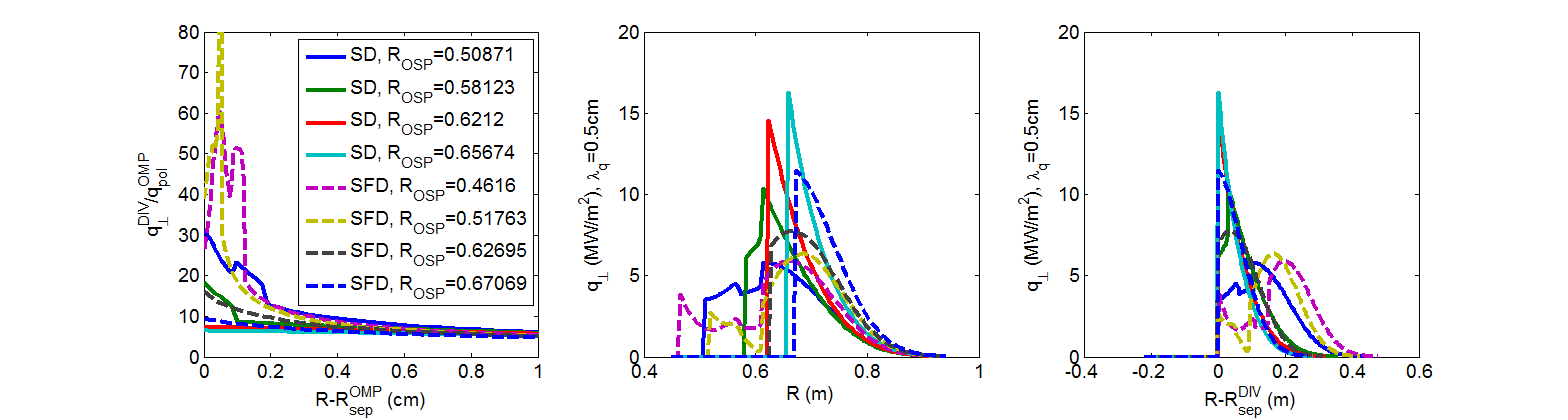 Heat flux at pump locations: standard divertor
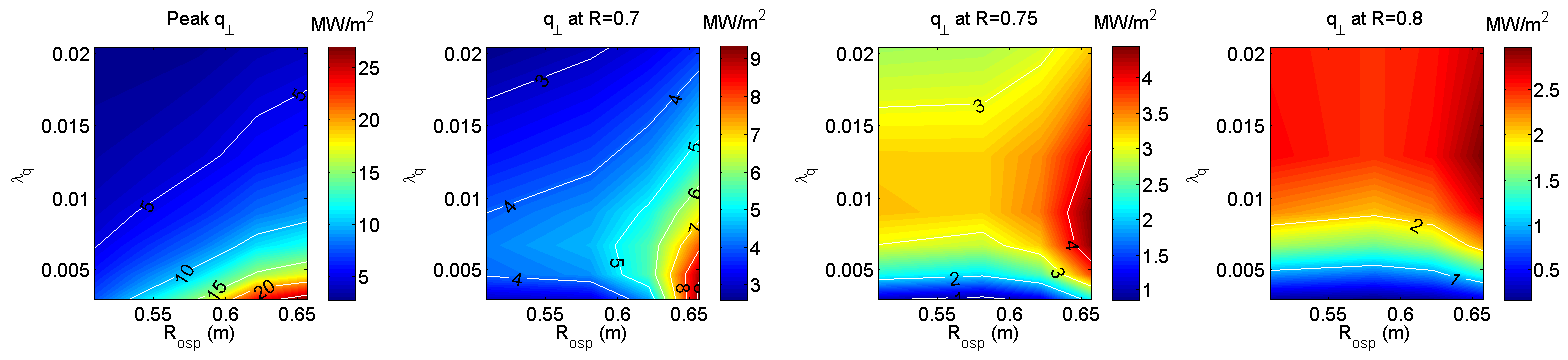 To keep peak heat flux < 10 MW/m2
ROSP < 0.55 m OR
q > 8 mm

With pump entrance at R=0.7m, heat flux is >3 MW/m2 for all heat flux widths, OSP positions

R=0.75 m: pumping only ok (q > 2 MW/m2) for  > 5 mm
Can’t beat this by moving OSP to larger Rqpk becomes too large

R=0.8 m: pumping works only for  > 8 mm
Heat flux at pump locations: snowflake divertor
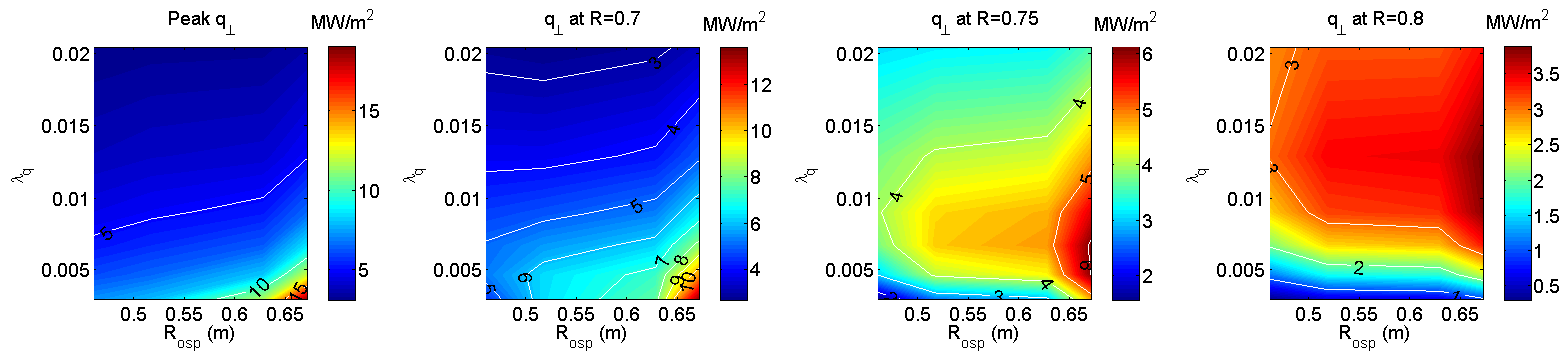 Power handling: 
Region with qpk < 10 MW/m2 is a bit larger than SD
ROSP can be moved out to ~0.6 m even for the narrowest SOL

Pumping:
Works a little bit better than SD
Large flux expansion puts higher fluxes in the far SOL locations of the pump
Pump entrance at either R=0.7 or 0.75 m should work for basically any SOL width
R=0.8 only works for  > 5 mm